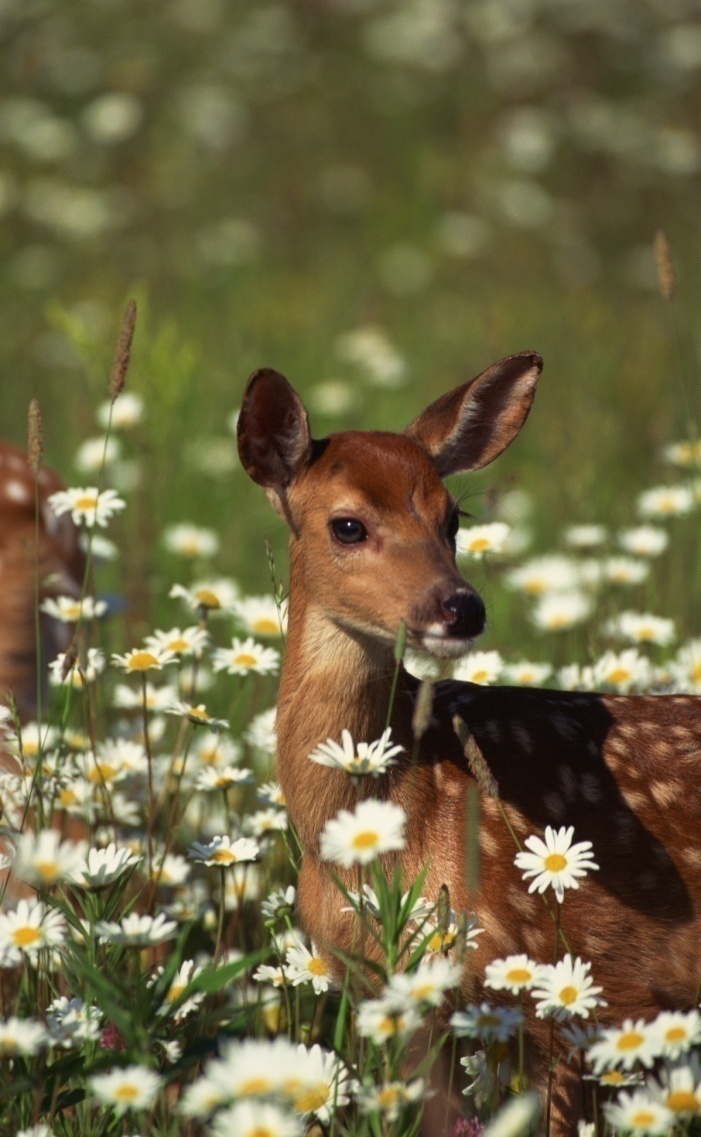 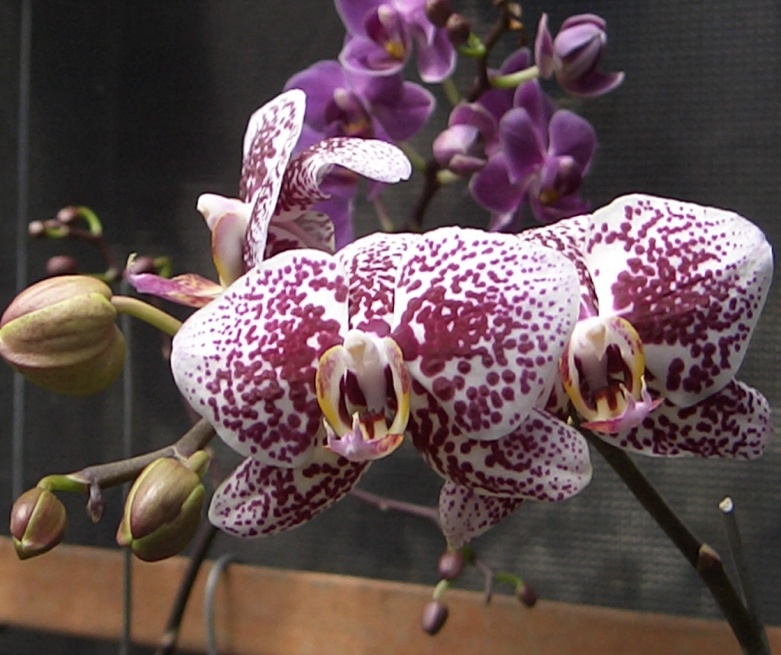 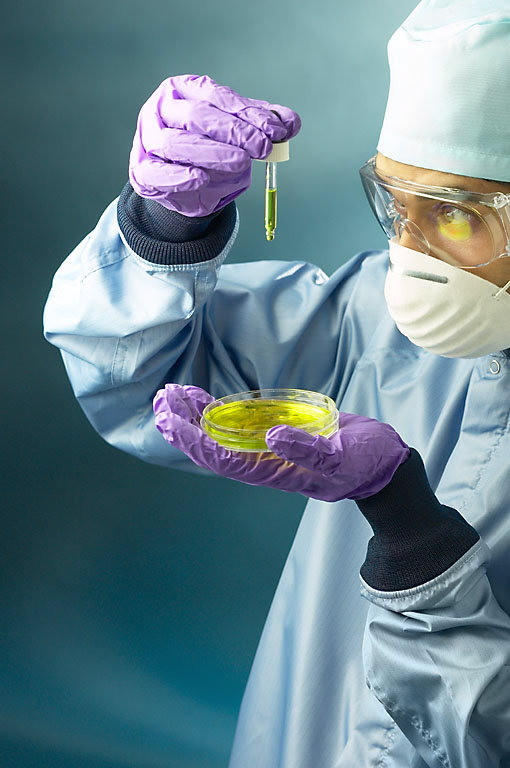 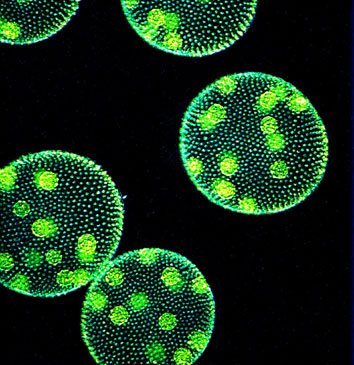 BAB 1
RUANG LINGKUP BIOLOGI
Tujuan Pembelajaran:
Menjelaskan ruang lingkup biologi dan keterkaitan biologi dengan metode ilmiah.
Mendeskripsikan objek-objek dan persoalan biologi pada tingkat molokul, sel, jaringan, organ, individu, populasi, ekosistem, dan bioma,
Mengidentifikasi cabang-cabang biologi menurut objek dan persoalan yang dikaji.
Menganalisis manfaat biologi bagi manusia dan lingkungannya
A. Karakteristik Dasar Makhluk Hidup
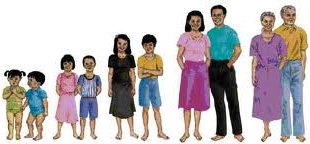 Mengalami pertumbuhan dan perkembangan
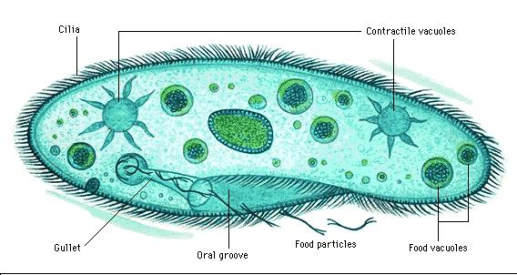 Disusun oleh sel
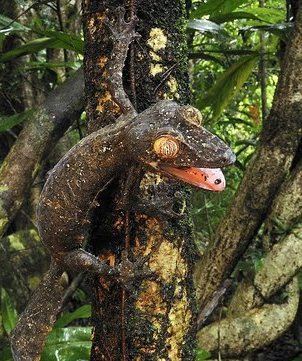 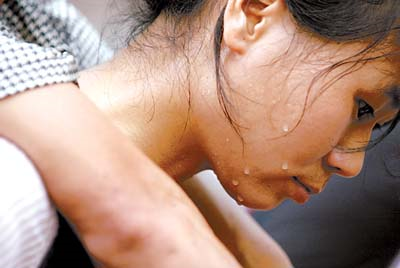 Melakukan proses metabolisme
Beradaptasi terhadap lingkungan
B. Struktur Organisasi Kehidupan
Kehidupan memiliki struktur yang sangat  terorganisir. Struktur organisasi kehidupan dalam berbagai tingkat dapat dijelaskan sebagai berikut.
Bioma
Ekosostem
Komunitas
Populasi
Organisme
Sistem Organ
Organ
Jaringan
Sel
Molekul
Struktur Organisasi Kehidupan
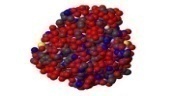 Sistem organ (Sistem peredaran darah)
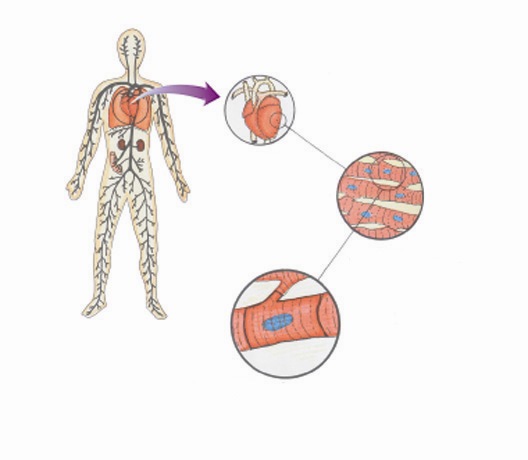 Organ (jantung)
Jaringan (otot jantung)
Sel (otot jantung)
Molekul (protein)
Struktur Organisasi Kehidupan
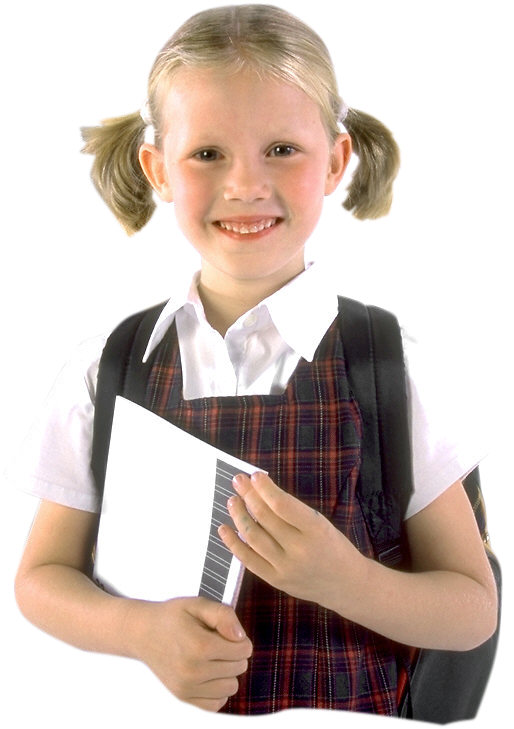 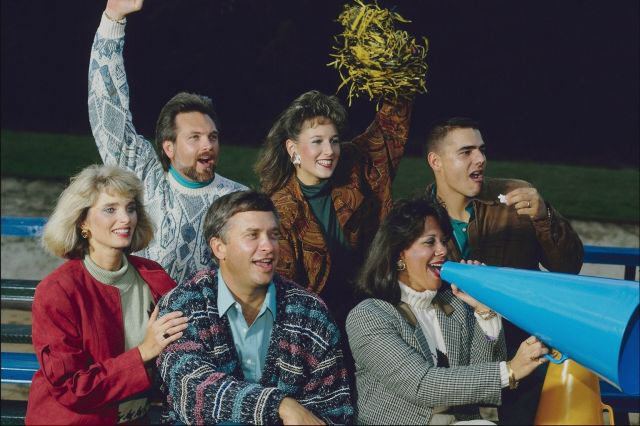 Individu 
(seorang anak perempuan)
Populasi
(sekelompok orang)
Struktur Organisasi Kehidupan
Di sawah terdapat berbagai populasi (populasi manusia, hewan, tumbuhan, dsb.) yang saling berinteraksi membentuk komunitas. Komunitas ini kemudian berinteraksi dengan faktor-faktor abiotik (suhu, intensitas cahaya, pH, kelembapan, dsb.) membentuk suatu ekosistem sawah.
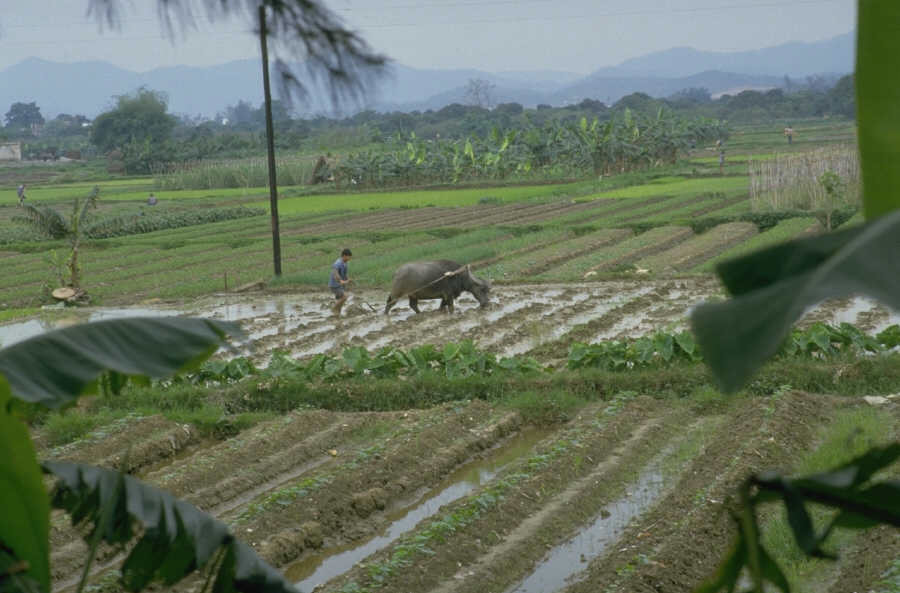 Struktur Organisasi Kehidupan
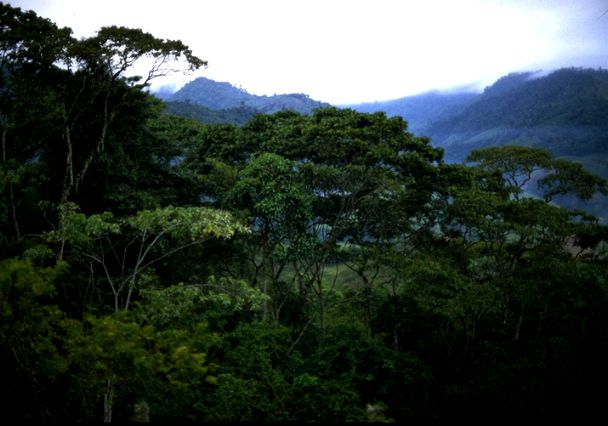 Hutan hujan tropis merupakan salah satu bioma di dunia. Bioma adalah sekelompok hewan dan tumbuhan yang tinggal di lokasi geografis tertentu.
C. Klasifikasi Makhluk Hidup
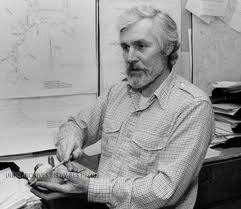 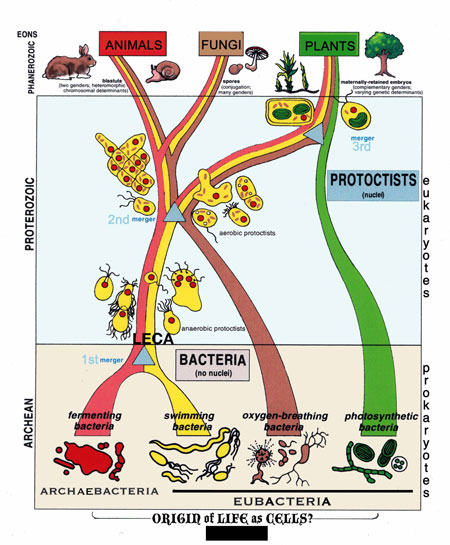 Carl Woese membuat klasifikasi makhluk hidup ke dalam enam kingdom, yaitu:
Archaebacteria (Archae)
Eubacteria (Bakteri)
Protista
Fungi
Plantae
Animalia
Sistem Klasifikasi Enam Kingdom
Protista
Animalia
Fungi
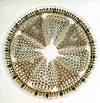 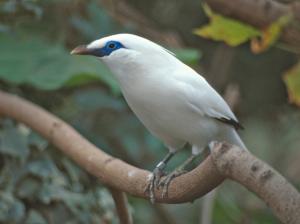 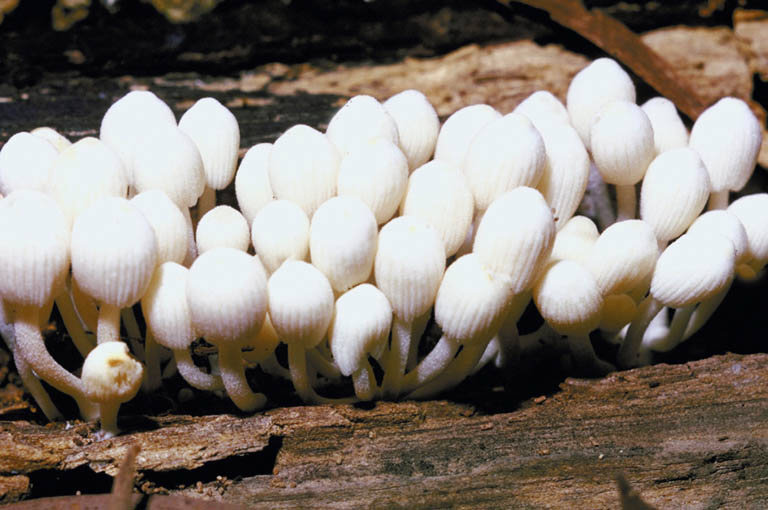 Plantae
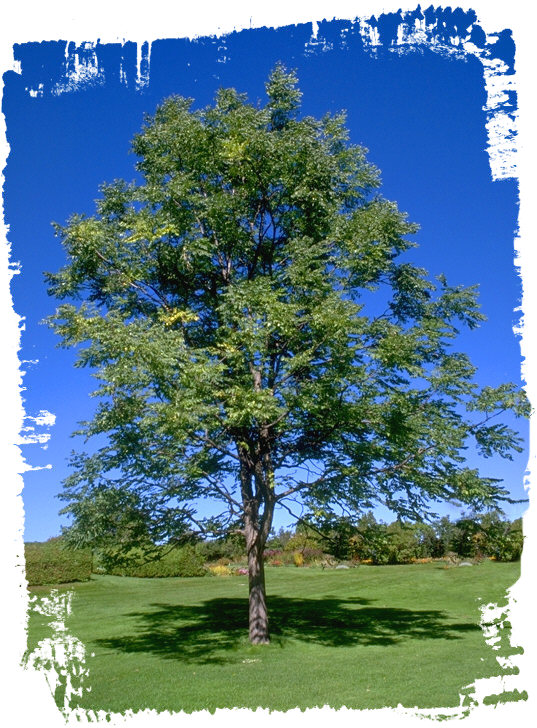 Archaebacteria
Eubacteria
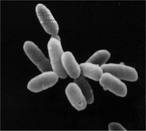 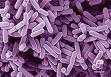 Cabang-Cabang Ilmu Biologi
Virologi
Zoologi
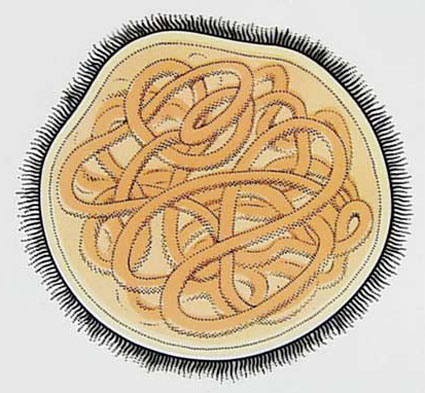 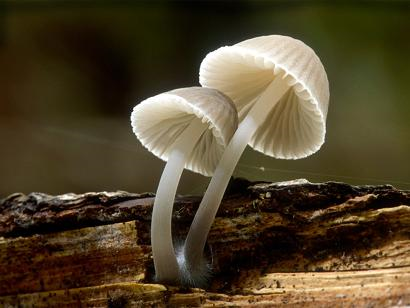 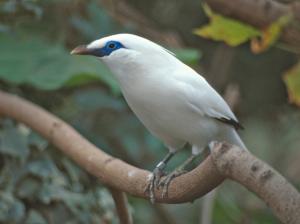 Mikologi
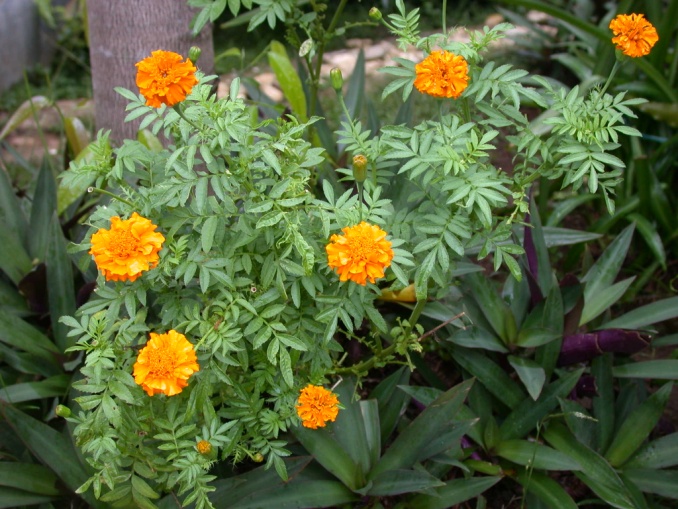 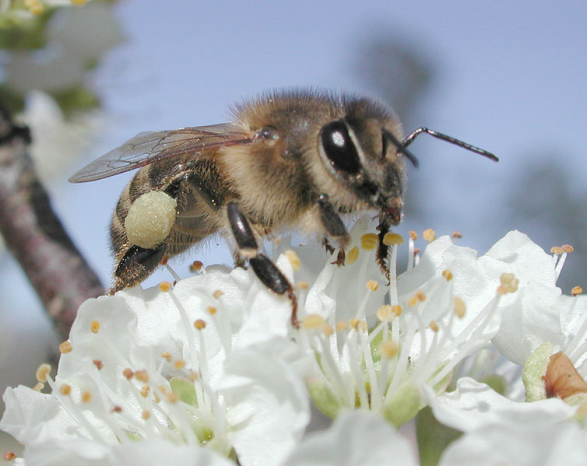 Botani
Entomologi
E. Pemecahan Masalah Biologi dengan Metode Ilmiah
Pengamatan
Contoh: Pengamatan ciri-ciri Adenium meliputi bentuk, warna, ukuran, dan tekstur
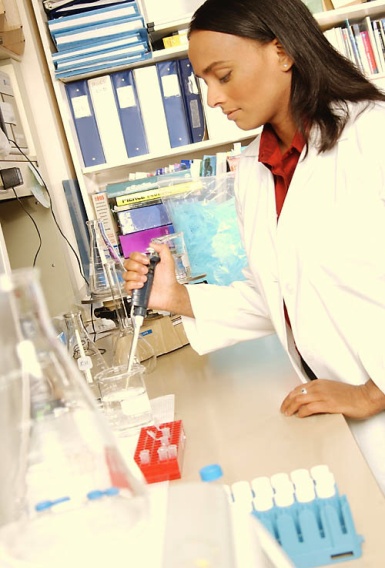 Pertanyaan
Contoh: Mengapa warna mahkota bunga dalam satu tanaman tidak sama?
Hipotesis
Contoh: Lama perendaman biji Adenium memengaruhi kecepatan perkecambahan
Prediksi
Contoh:  Jika biji Adenium direndam lebih lama, maka perkecambahan biji akan semakin cepat
Eksperimen
Contoh:
F. Penelitian Ilmiah
1. Kerangka Acuan Penelitian
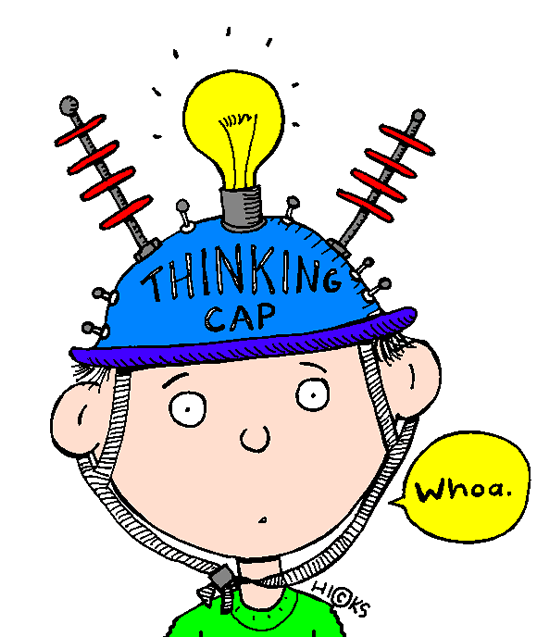 Rumusan masalah
Latar belakang
Tujuan
Judul penelitian
Manfaaat hasil penelitian
2. Proposal Penelitian
Identifikasi variabel penelitian
Tinjauan pustaka
Hipotesis
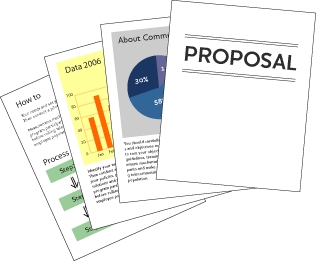 Metode penelitian
Jadwal penelitian
3. Prosedur Pelaksanaan Penelitian
Penelitian pengaruh suhu perendaman biji Adenium terhadap kecepatan perkecambahan
1. Siapkan alat dan bahan
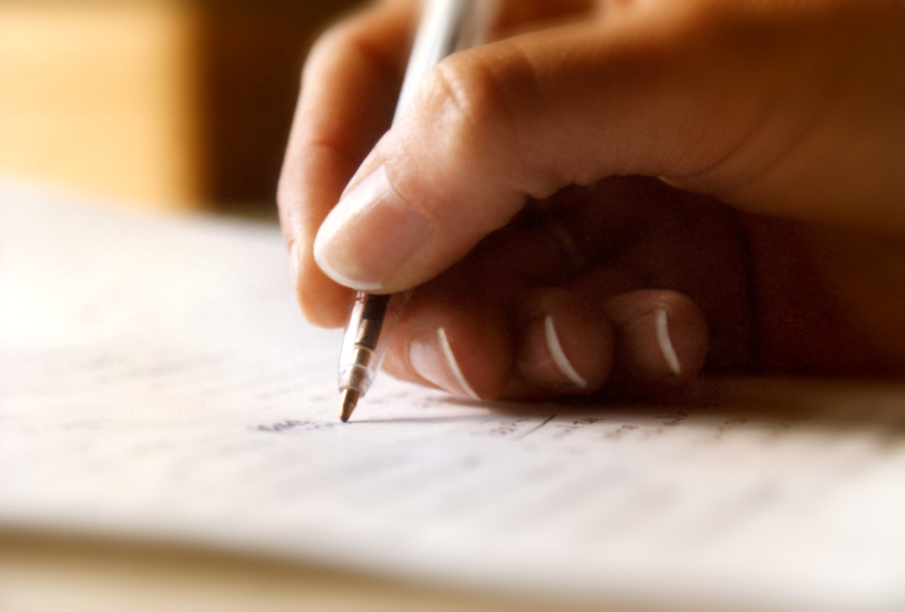 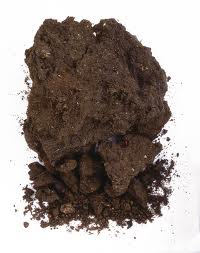 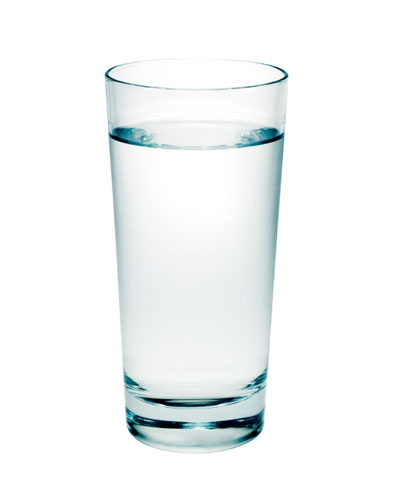 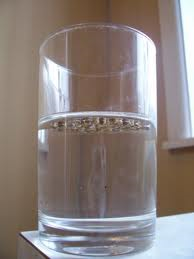 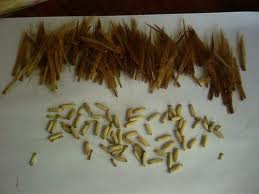 3. Mengamati dan menuliskan hasilnya ke dalam tabel pengamatan
2. Merendam biji  Adenium
4. Analisis Data
Analisis data adalah cara mengolah data hasil penelitian sehingga membuktikan kebenaran hipotesis yang diberikan.
Contoh: analisis data mencari nilai rata-rata kecepatan perkecambahan biji Adenium pada tiap perlakuan.
Mendeskripsikan data
Menganalisis Data
Menginterpretasikan data
Menganalisis data
5. Laporan Penelitian
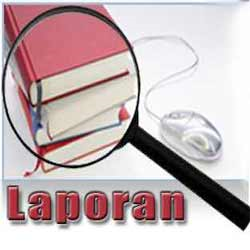 BAB I 	PENDAHULUAN
BAB II	TINJAUAN PUSTAKA
BAB III	METODE PENELITIAN
BAB IV	DATA  DAN PEMBAHASAN
BAB V	KESIMPULAN DAN SARAN
DAFTAR PUSTAKA
LAMPIRAN
G. Keterkaitan Biologi dengan Ilmu yang Lain
H. Dapak Negatif Perkembangan Teknologi
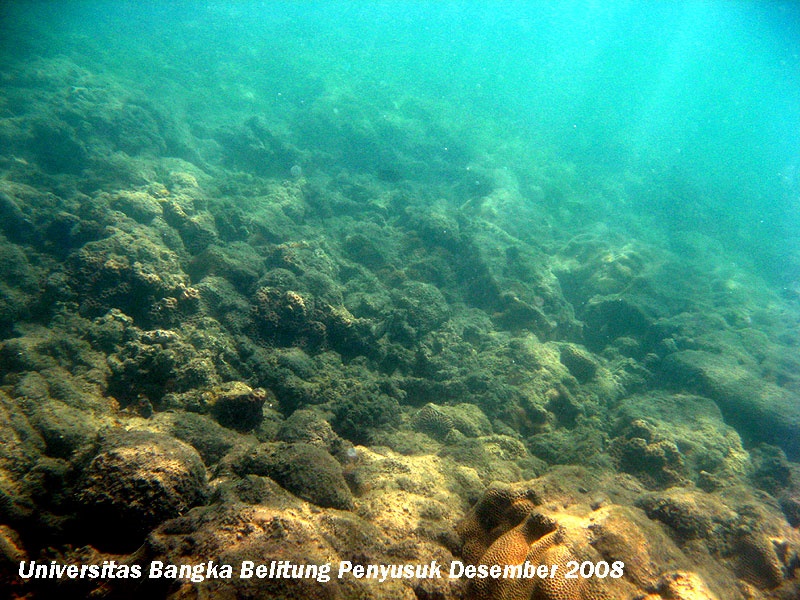 Kerusakan  ekosistem
Hama menjadi resisten akibat 
penggunaan pestisida
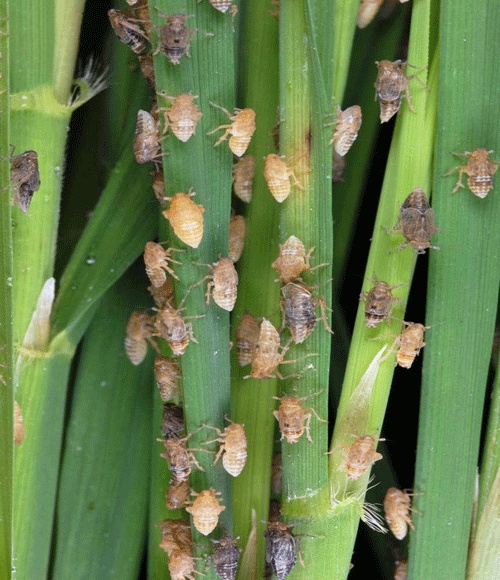 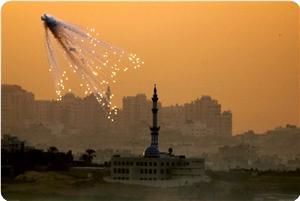 Senjata Biologi
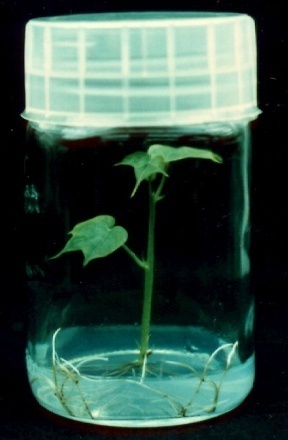 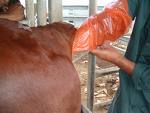 Bidang peternakan
 Inseminasi Buatan
Bidang pertanian
 Kultur Jaringan
Bidang industri
Susu fermentasi (yoghurt)
Bidang kesehatan
 Identifikasi Virus
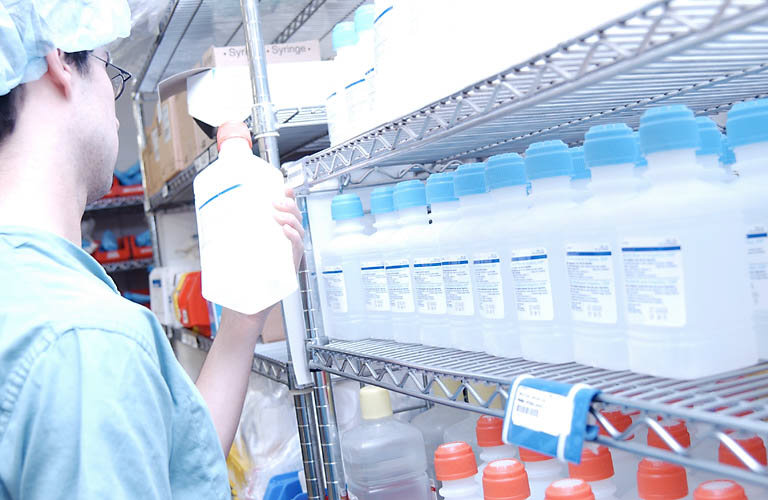 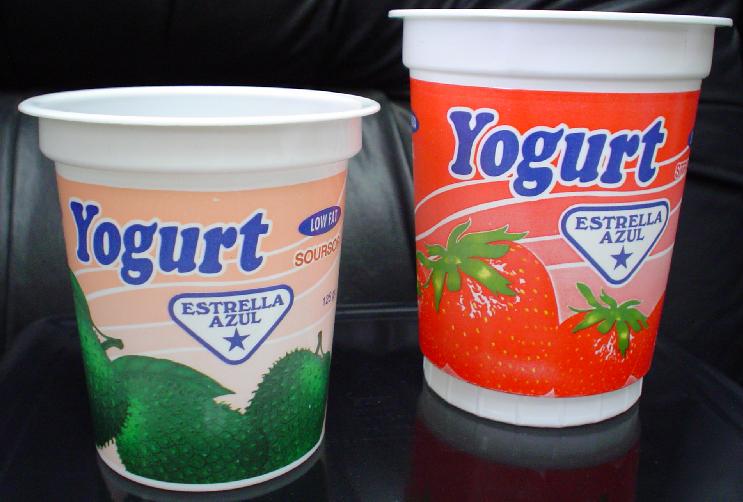 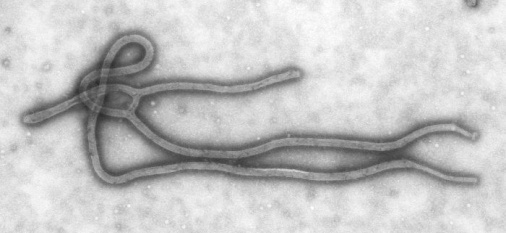 Dampak Positif Perkembangan Teknologi